Algebra
9-sinf
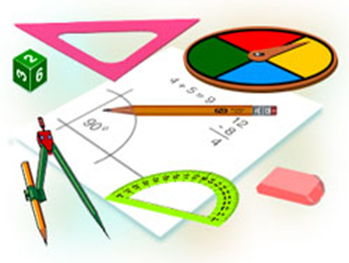 Mavzu:
Misollar yechish
Mustaqil bajarish uchun berilgan mashqlarni tekshirish
280-mashq. Qo‘shish formulalari yordamida hisoblang
Yechish.
Mustaqil bajarish uchun berilgan mashqlarni tekshirish
281-mashq. Qo‘shish formulalari yordamida hisoblang
Yechish.
Misollar yechish
282-mashq. Qo‘shish formulalari yordamida hisoblang
Yechish.
Misollar yechish
283-mashq. Ifodani soddalashtiring.
Yechish.
Misollar yechish
284-mashq. Ifodani soddalashtiring.
Yechish.
Misollar yechish
288-mashq.
Yechish.
Tangens uchun qo‘shish formulalari
Kotangens uchun qo‘shish formulalari
Misollar yechish
292-mashq. Ifodani soddalashtiring.
Yechish.
Mustaqil yechish uchun topshiriqlar
Darslikning 125-sahifasidagi  
283-285-286-mashqning 2-tartibdagi misollarini yechish.
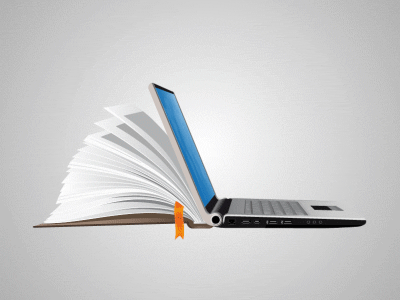